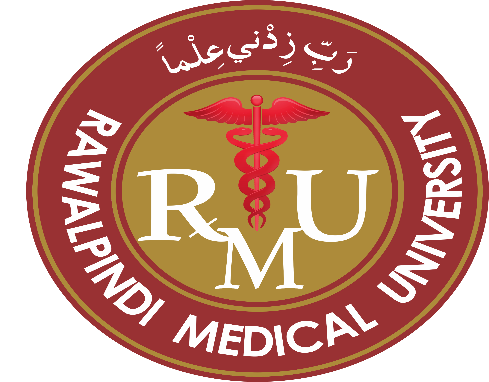 Strabismus
Dr Sidra Jabeen 
MBBS,FCPS ophthalmology
FCPS Pediatric Ophthalmology & Strabismus
Assistant Professor  Ophthalmology dept
Holy Family Hospital, RMU
1
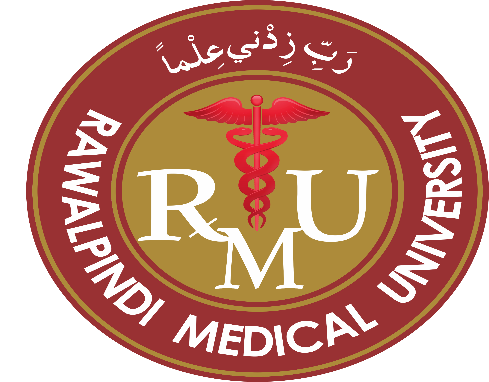 SEQUENCE OF LECTURE
VERTICAL INTEGRATION
HORIZONTAL INTEGRATION
CORE SUBJECT
EOLA (END OF LECTURE ASSESSMENT)
DIGITAL LIBRARY REFERENCES (RESEARCH, BIOETHICS, ARTIFICIAL INTELLIGENCE.)
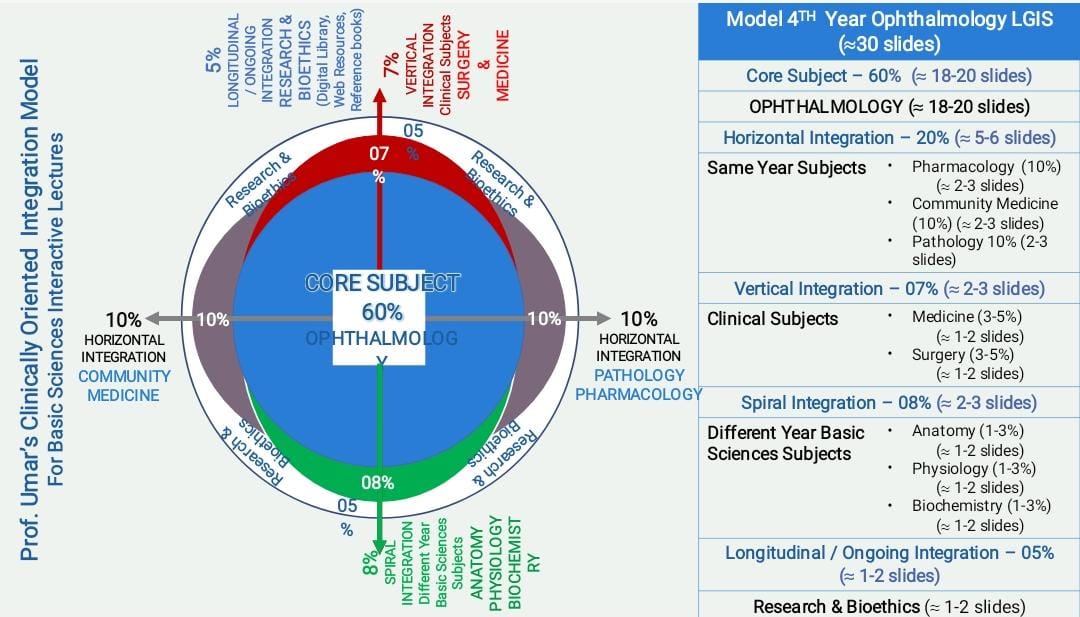 2
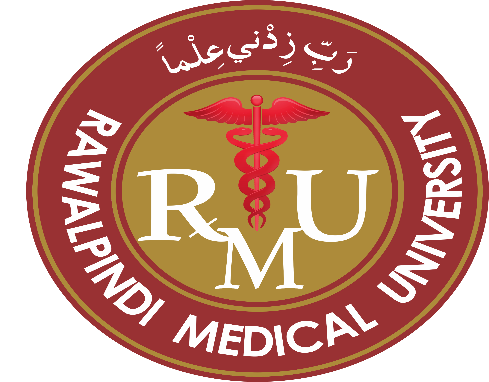 Learning Objectives
At the end of this session, student will be able to
Recall the anatomy of eye and extraocular muscles
Describe the Ocular movements 
Define the Laws of ocular motility
Describe Binocular single vision
Describe Amblyopia, its types, and treatment options.
3
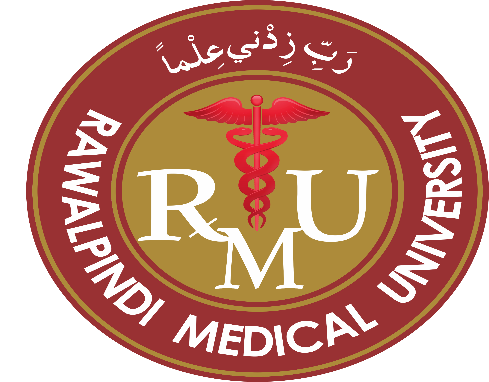 Vertical Integration
Extraocular Muscles
6 extraocular muscles in each eye:
A pair of horizontal recti
Medial rectus
Lateral rectus
A pair of vertical recti
Superior rectus
Inferior rectus
A pair of oblique muscle
Superior oblique
Inferior oblique
4
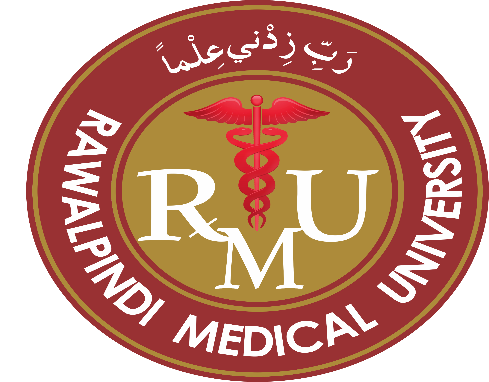 Vertical Integration
Origin or rectii
Annulus of Zinn
5
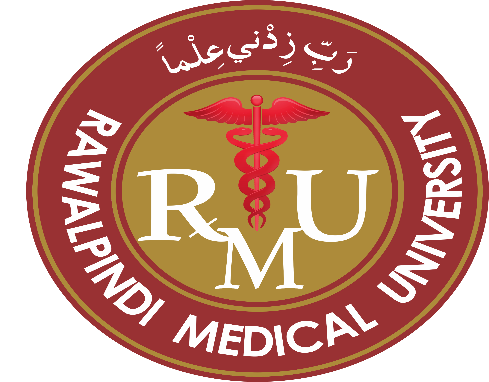 Vertical Integration
Insertions of rectii
Spiral of tillaux
6
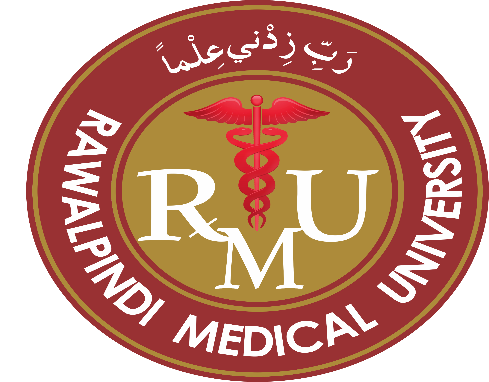 Vertical Integration
Horizontal Recti
Medial rectus
Origin: Annulus of zinn at the orbital axis
Insertion:5.5mm away from nasal limbus on sclera in front of equator
Lateral rectus
Origin : annulus of zinn at orbital axis
Insertion:6.9mm behind temporal limbus on sclera in front of equator
7
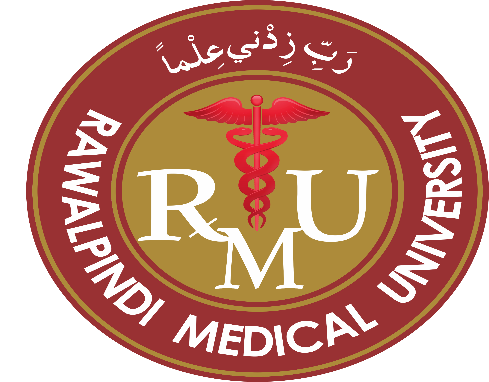 Vertical Integration
Vertical recti
Superior rectus
Origin: annulus of zinn
Insertion:7.7mm behind superior limbus on sclera in front of equator
Inferior rectus
Origin :annulus of zin
Insertion :6.5mm behind inferior limbus on sclera in front of equator
8
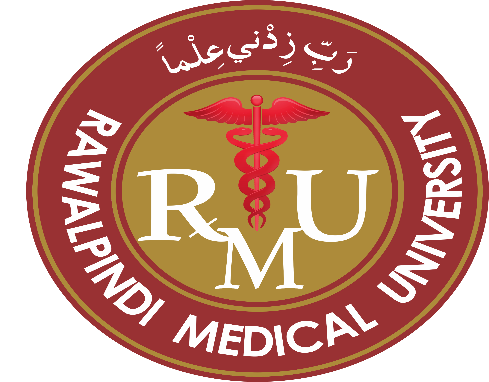 Vertical Integration
Oblique Muscles
Superior oblique
Origin : superomedial aspect of optic foramen, moves forward along medial wall of orbit to reach trochlea where its converted into tendon
Insertion :after passing thru trochlear pulley, moves lateral and backward to get inserted into superotemporal quadrant of sclera behind the equator
Inferior oblique
Origin: small depression just behind orbital rim lateral to lacrimal sac 
Insertion: moves lateral and backward to get inserted into inferotemporal aspect of sclera behind equator
9
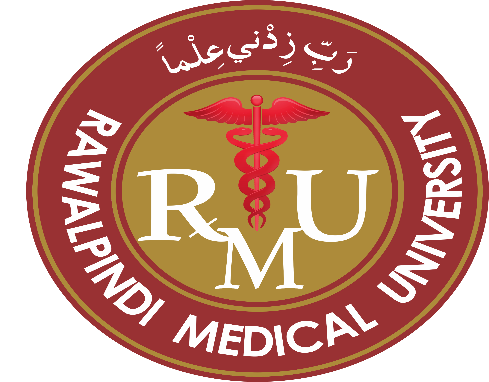 Vertical Integration
Oblique muscles
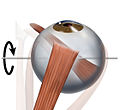 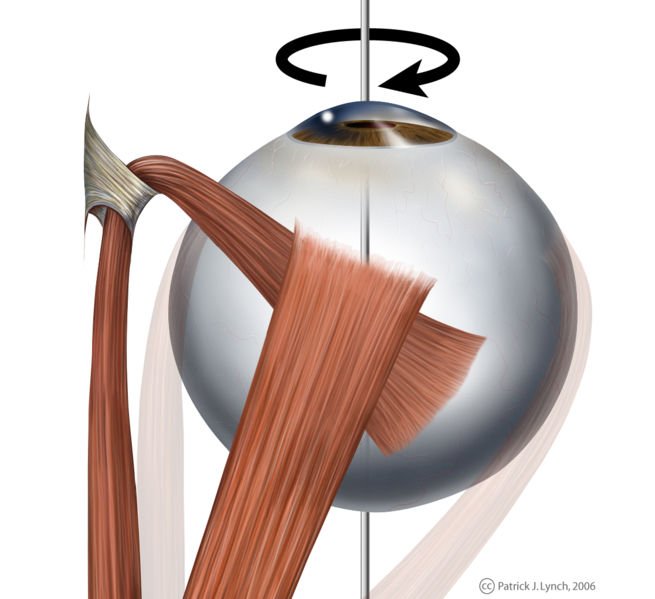 10
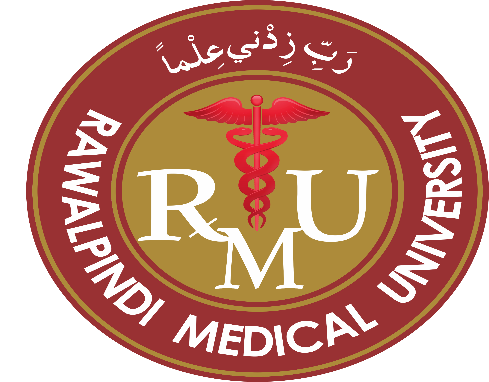 Vertical Integration
Innervation of extraocular muscles
Lateral rectus: 6th cranial nerve
Superior oblique: 4th cranial nerve
Other extraocular muscles along with levator palpebrae superioris , ciliary muscle and sphincter pupillae: 3rd cranial nerve (oculomotor nerve)
11
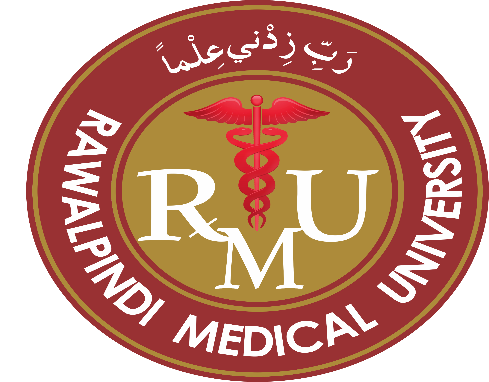 Core Subject
Actions of Extraocular Muscles
Primary action: main action of muscle when eye is in primary position
Subsidary action: additional effects which depend upon different eye positions
12
13
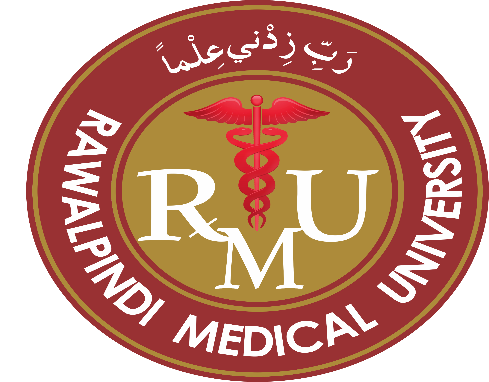 Core Subject
Ocular Movements
Ductions 
 Uniocular movements
Tested by occluding the fellow eye
14
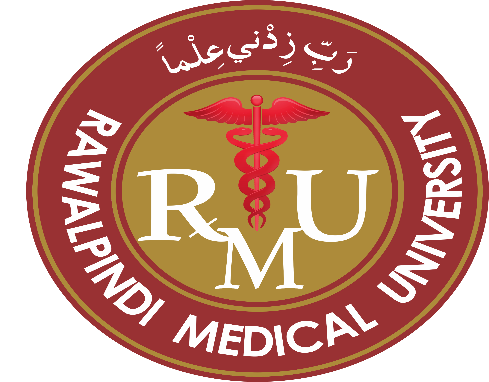 Core Subject
Ocular Movements
Versions
Binocular, simultaneous, conjugate movements-in the same direction so that angle between two eyes remains constant
15
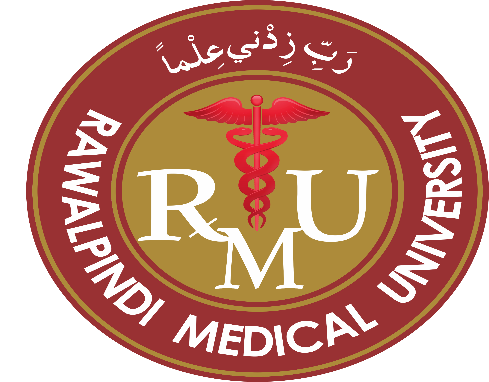 Core Subject
Ocular Movements
Vergence 
Binocular,simultaneous, disjugate movements-in opposite directions so that angle between two eyes changes
16
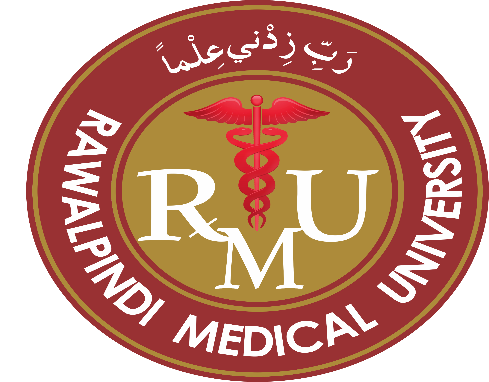 Core Subject
Positions of gaze
6 Cardinal positions of gaze
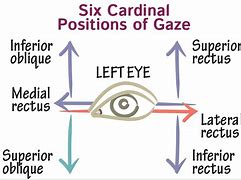 17
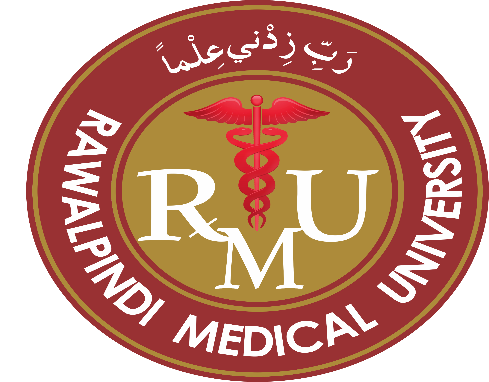 Core Subject
Positions of Gaze
9 diagnostic positions of gaze
Primary position, upgaze, downgaze and 6 cardinal positions
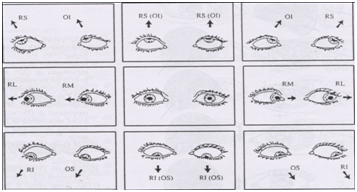 18
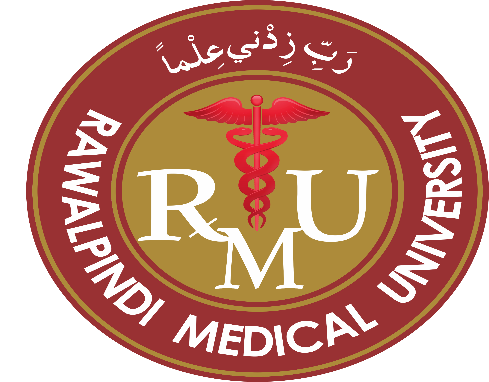 Core Subject
Ocular Motility
Agonist –antagonist
Muscles of same eye that move eye in opposite direction
The agonist is primary muscle moving eye in a given direction
The antagonist moves eyes in opposite direction to agonist 
E.g right lateral rectus is antagonist to right medial rectus
Synergists 
Muscles of same eye that move eyes in same direction
E.g right superior rectus and right inferior oblique synergistically elevate eye
19
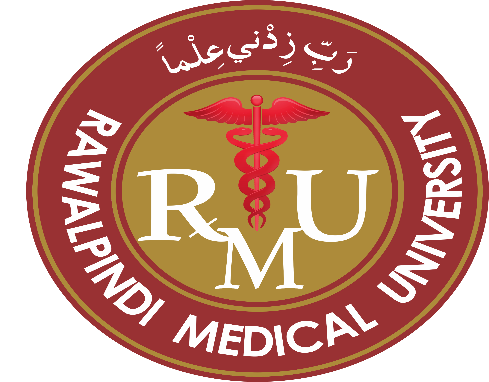 Core Subject
Ocular Motility
Yolk muscles
Contralateral synergists
Pair of muscles ,one in each eye that produce conjugate ocular movements
E.g  yolk muscle of left superior rectus is right inferior oblique and vice versa 
E.g yolk muscle of left lateral rectus is right medial rectus and vice versa
20
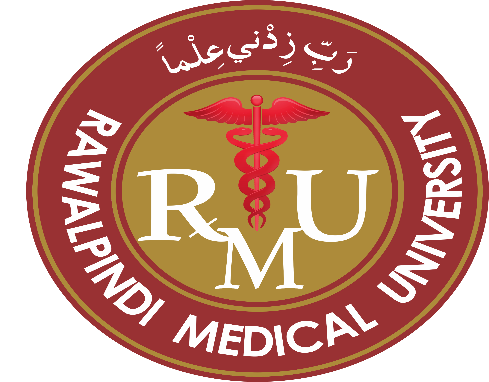 Core Subject
Laws of ocular motility
Sherington law of reciprocal innervation
Increased innervation to an extraocular muscle is accompanied by decrease in innervation of its antagonist
Applies to both versions and vergences
E.g contraction of medial rectus leads to relaxation of lateral rectus
Hering law of equal innervation
During any conjugate movement, equal and simultaneous innervation flows to the yolk muscles
21
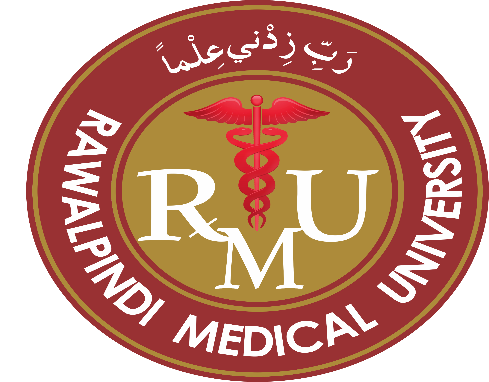 Core Subject
Amblyopia
Definition
It is unilateral or rarely bilateral decrease in best corrected visual acuity for which there is no identifiable organic cause in the eye or visual pathway  
monocular: >2 snellens line difference between both eyes
 binocular: binocular VA < 20/40
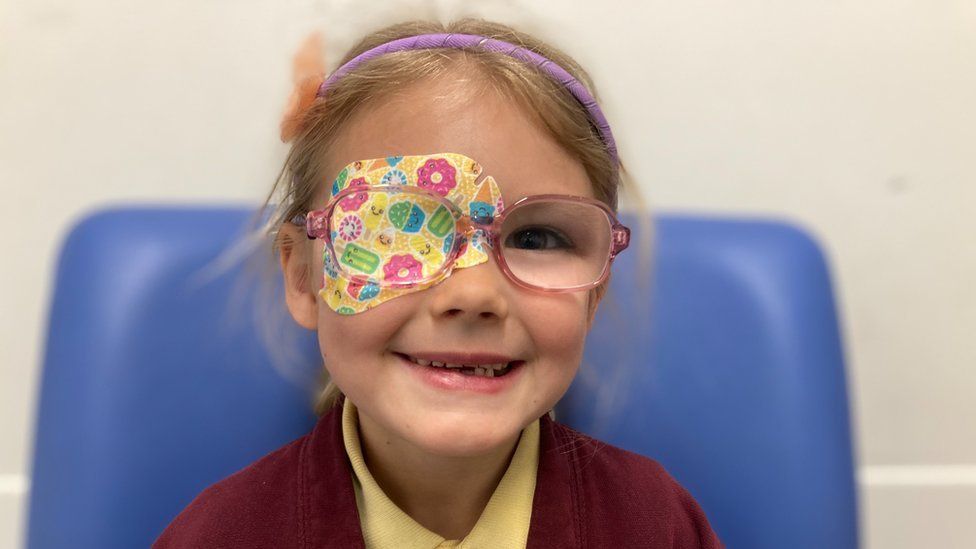 22
Clinical features 
No organic ocular pathology 
<BCVA 
Pinhole test shows no improvement in vision
Crowding phenomenon: VA in amblyopes is better while reading single letters  than letters
23
Pathophysiology of amblyopia
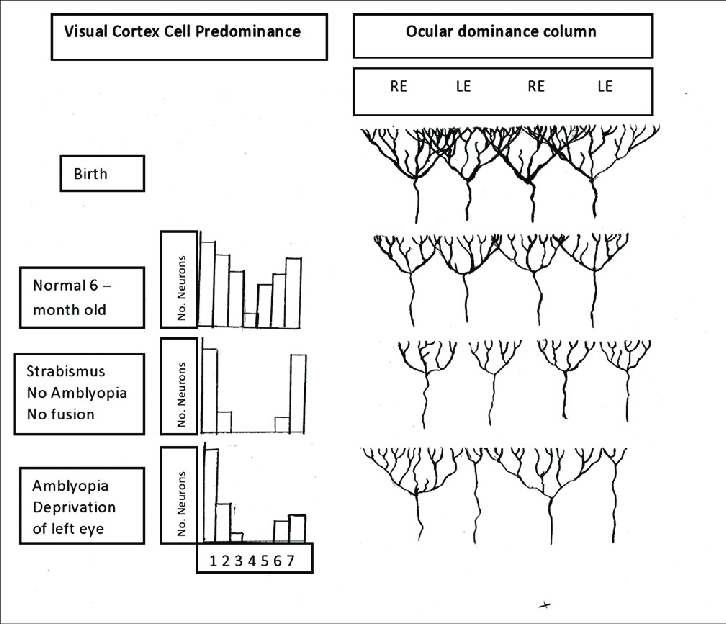 24
degrees of amblyopia
Mild: >20/40 VA
Moderate: 20/40-20/100
Severe: <20/100
25
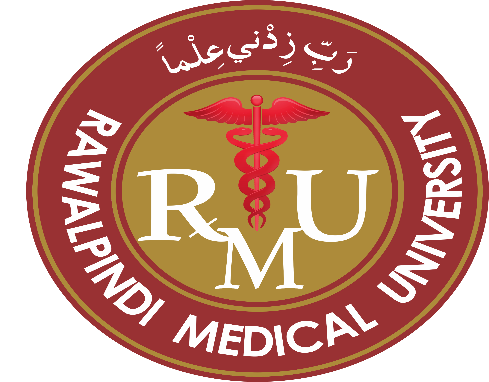 Core Subject
Types of amblyopia
Strabismic amblyopia
It occurs in unilateral squint when there is prolonged monocular suppression of deviating eye
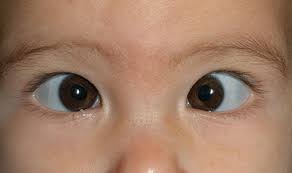 26
Types of Amblyopia
Stimulation deprivation amblyopia
Results from vision deprivation in early life 
Unilateral or bilateral 
Caused by opacities in media (e.g cataract) or complete ptosis or corneal opacity
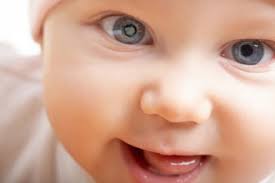 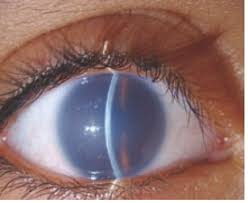 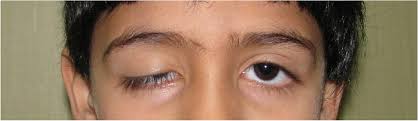 27
Types of Amblyopia
Anisometropic amblyopia 
Caused by difference in refractive errors between two eyes
the more ametropic eye receives a blurred image
28
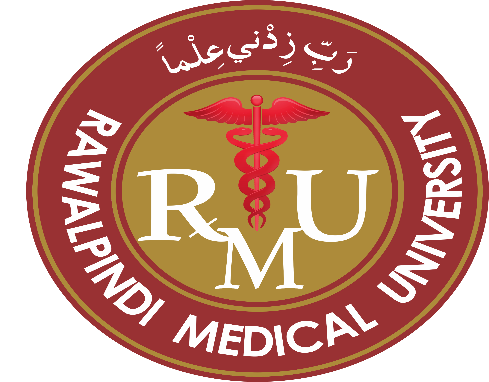 Core Subject
Types of Amblyopia
Bilateral ametropic amblyopia
Results from high symmetrical refractive error
29
Types of Amblyopia
Astigmatism/meridional amblyopia 
Results from image blur in one meridian
Caused by uncorrected astigmatism of more than 1 diopter persisting beyond period of emmetropization in early childhood
Unilateral or bilateral
30
Prognosis
31
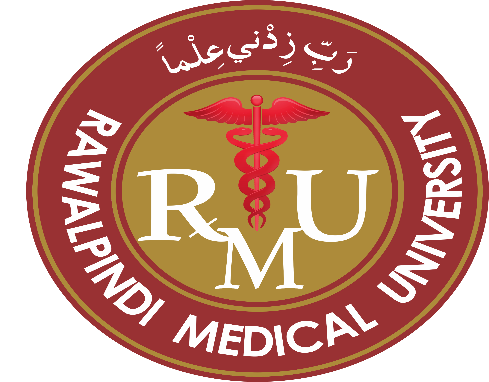 Core Subject
Treatment of Amblyopia
1. Clear visual axis; e.g cataract extraction or ptosis surgery in cases of stimulus deprivation amblyopia 
2. Correction of refractive error
32
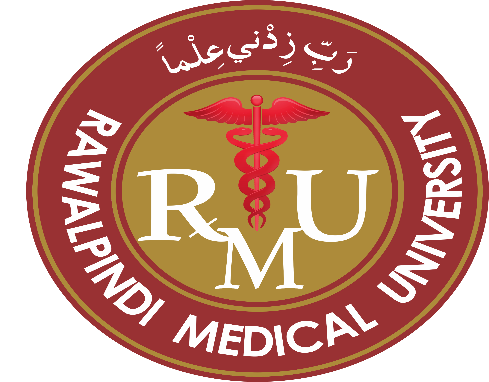 Core Subject
Treatment of Amblyopia
3. Correction of ocular dominance
patching
Penalization of normal eye
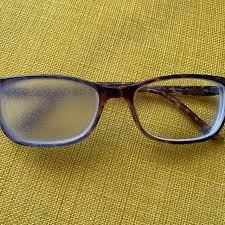 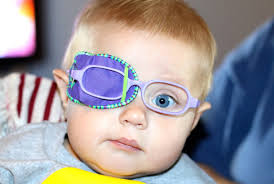 33
34
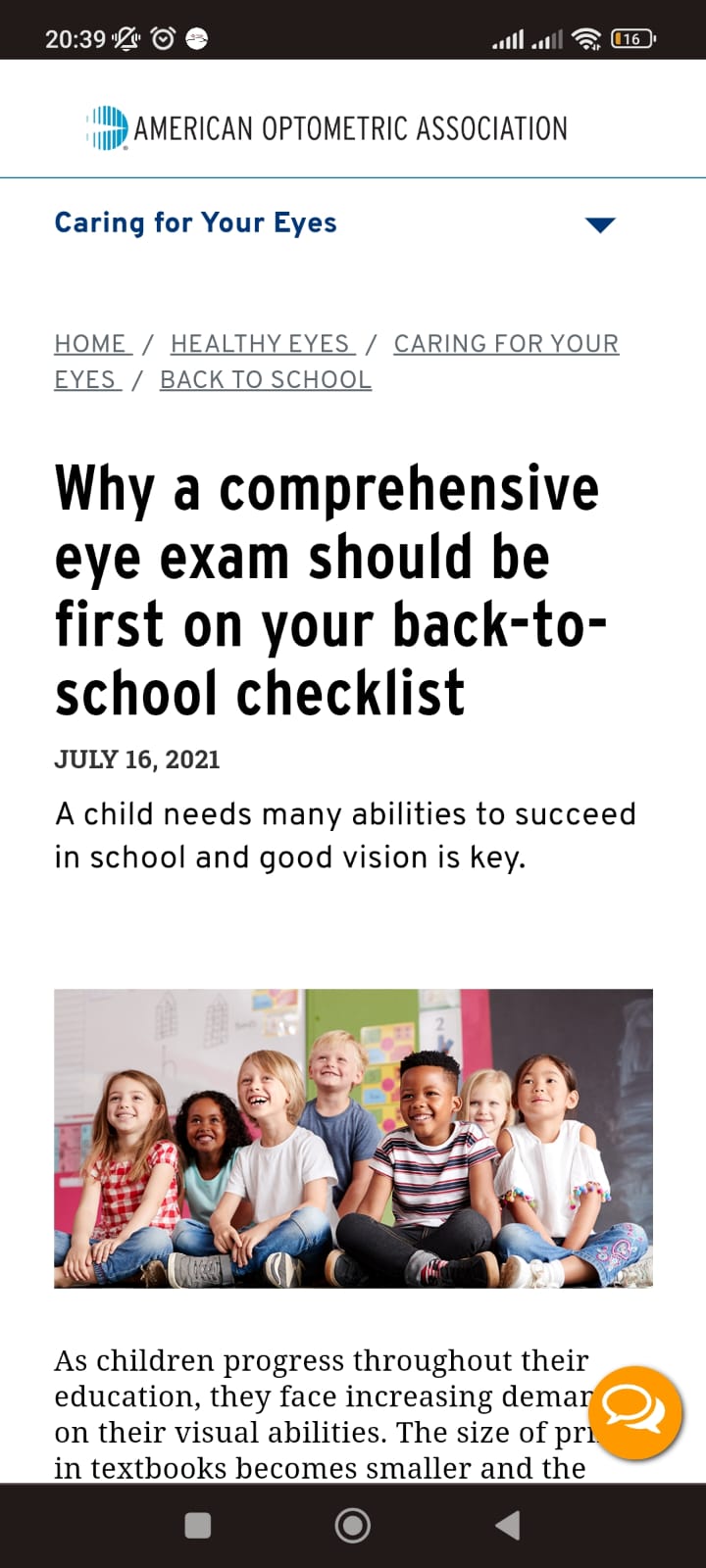 Horizontal Integration
Eye Examination in Schools
An early diagnosis of strabismus is important in order to rule out treatable organic causes in children.
It is advised that eye camps can be arranged at school levels to check for vision and deviation in eyes so that these children can be referred to an ophthalmologist early on for better treatment outcomes.  

https://www.aoa.org/healthy-eyes/caring-for-your-eyes/back-to-school?sso=y
35
ETHICS AND RESEARCH
https://jduhs.com/index.php/jduhs/article/view/723/1757
36
ARTIFICIAL INTELLIGENCE
https://www.ncbi.nlm.nih.gov/pmc/articles/PMC8033395/
37
END OF LECTURE ASSESSMENT (EOLA)
A 5 years old child was brought to you by her mother with complaint of decreased vision as noticed by his teacher. On examination he has visual acuity of 6/6 in right eye and 6/60 in left eye. Left eye has esotropia of 30 degree. His both fundus are unremarkable on examination. What could be the possible cause of his decrease vision and what treatment would you advice?
38
REFERENCES
Kanski clinical ophthalmology, strabismus 728-771
Basic ophthalmology by Renu Jogi
39
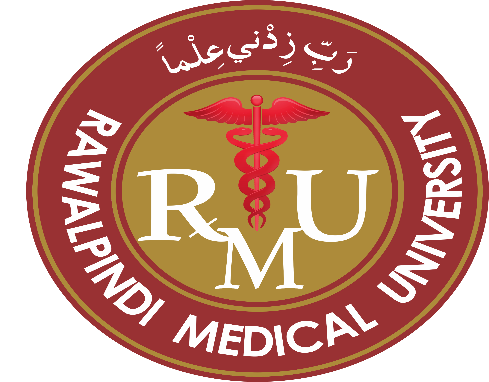 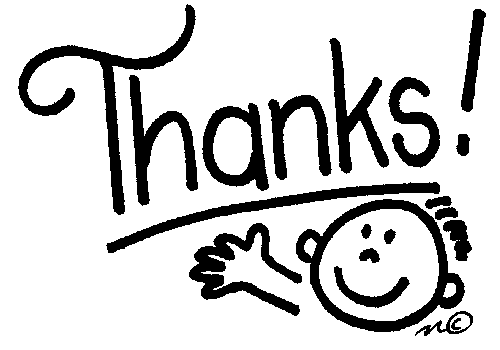 40
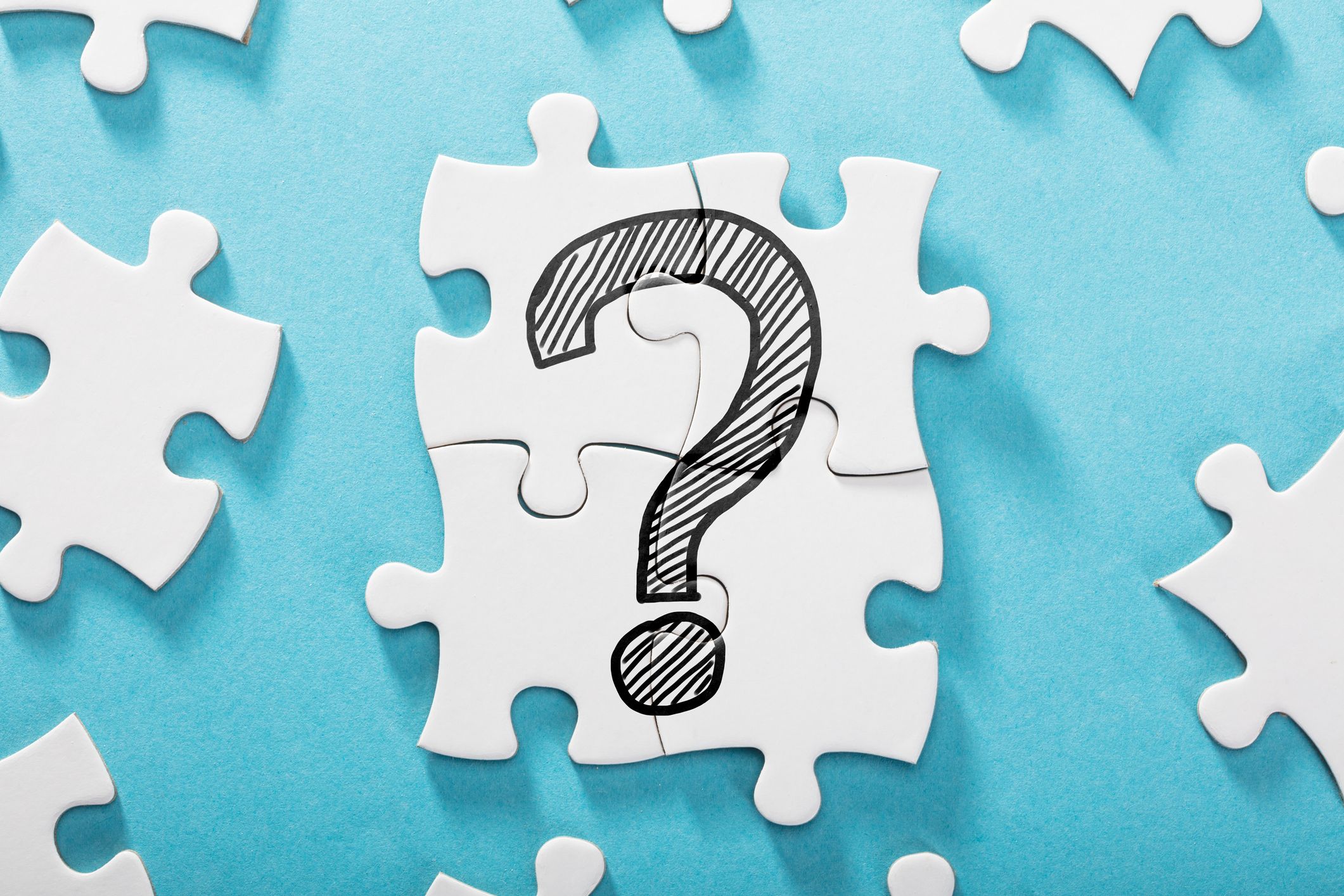 41